ALEXIA GABIN
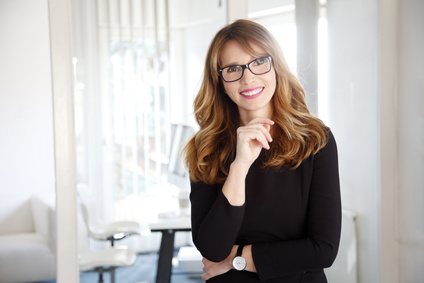 name@mail.com
000 111 333
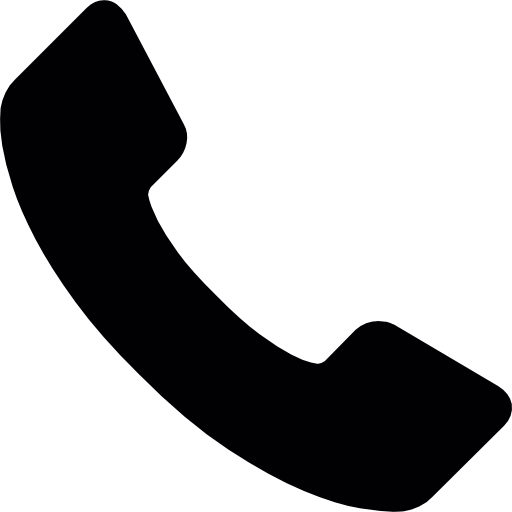 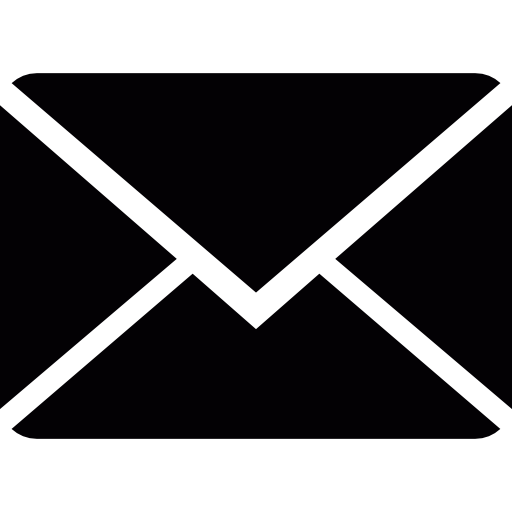 12 Street Name
Madrid
LinkedIn.com/name
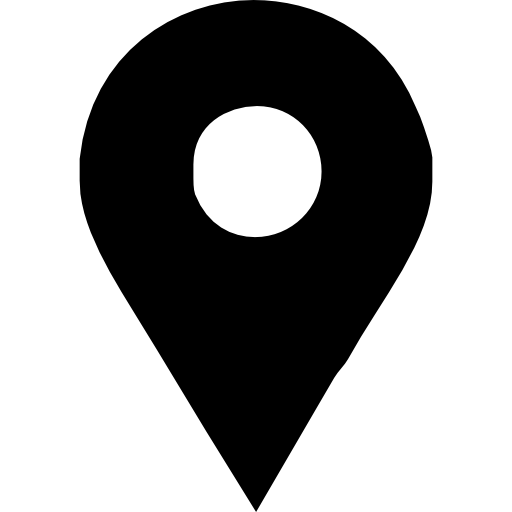 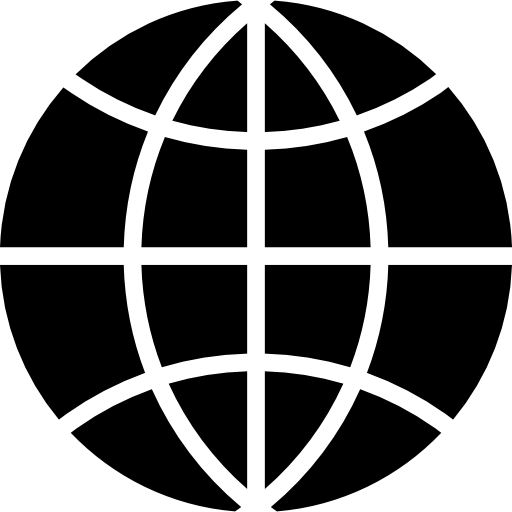 TÍTULO DEL PUESTO
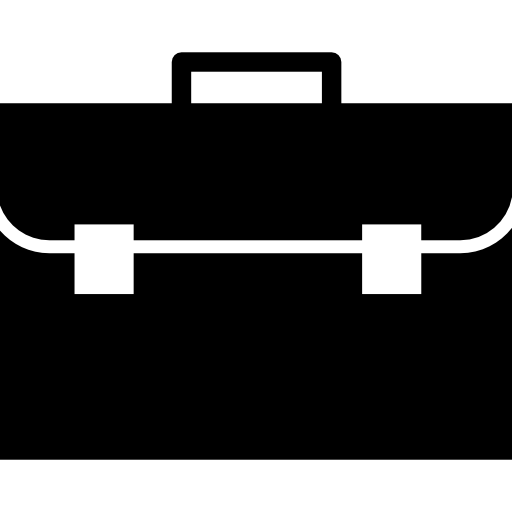 EXPERIENCIA LABORAL
2013-2014  EMPRESA – CIUDAD – Puesto
Lorem ipsum dolor sit amet, consectetur adipiscing elit. Morbi tristique sapien nec nulla rutrum imperdiet. Nullam faucibus augue id velit luctus maximus.
HABILIDADES
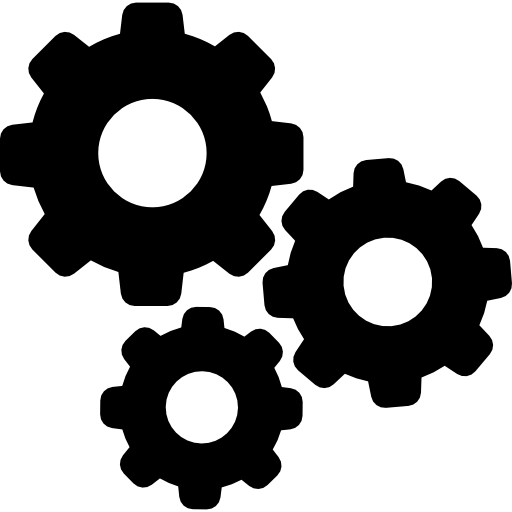 2013-2014  EMPRESA – CIUDAD – Puesto
Lorem ipsum dolor sit amet, consectetur adipiscing elit. Morbi tristique sapien nec nulla rutrum imperdiet. Nullam faucibus augue id velit luctus maximus.
Photoshop
Illustrator
InDesign
2013-2014  EMPRESA – CIUDAD – Puesto
Lorem ipsum dolor sit amet, consectetur adipiscing elit. Morbi tristique sapien nec nulla rutrum imperdiet. Nullam faucibus augue id velit luctus maximus.
Acrobat
After Effects
HTML/CSS
2013-2014  EMPRESA – CIUDAD – Puesto
Lorem ipsum dolor sit amet, consectetur adipiscing elit. Morbi tristique sapien nec nulla rutrum imperdiet. Nullam faucibus augue id velit luctus maximus.
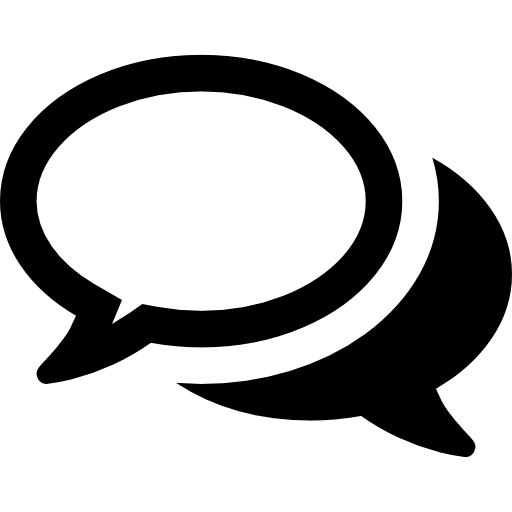 IDIOMAS
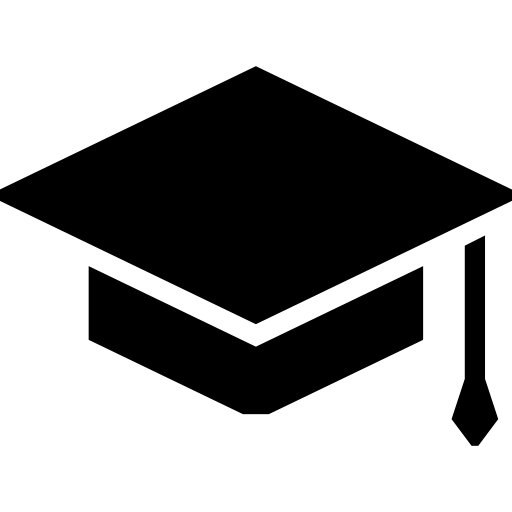 Inglés
Chino
Italiano
ESTUDIOS
2013-2014  CENTRO EDUCATIVO – Título
Lorem ipsum dolor sit amet, consectetur adipiscing elit. Morbi tristique sapien nec nulla rutrum imperdiet. Nullam faucibus augue id velit luctus maximus.
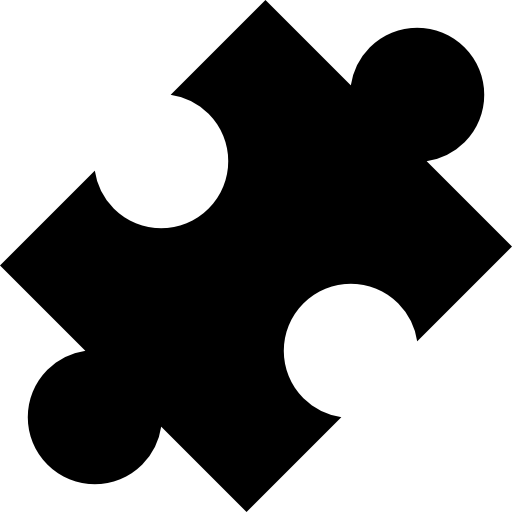 INTERESES
2013-2014  CENTRO EDUCATIVO – Título
Lorem ipsum dolor sit amet, consectetur adipiscing elit. Morbi tristique sapien nec nulla rutrum imperdiet. Nullam faucibus augue id velit luctus maximus.
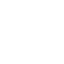 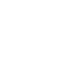 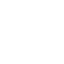 2013-2014  CENTRO EDUCATIVO – Título
Lorem ipsum dolor sit amet, consectetur adipiscing elit. Morbi tristique sapien nec nulla rutrum imperdiet. Nullam faucibus augue id velit luctus maximus.
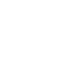 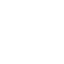